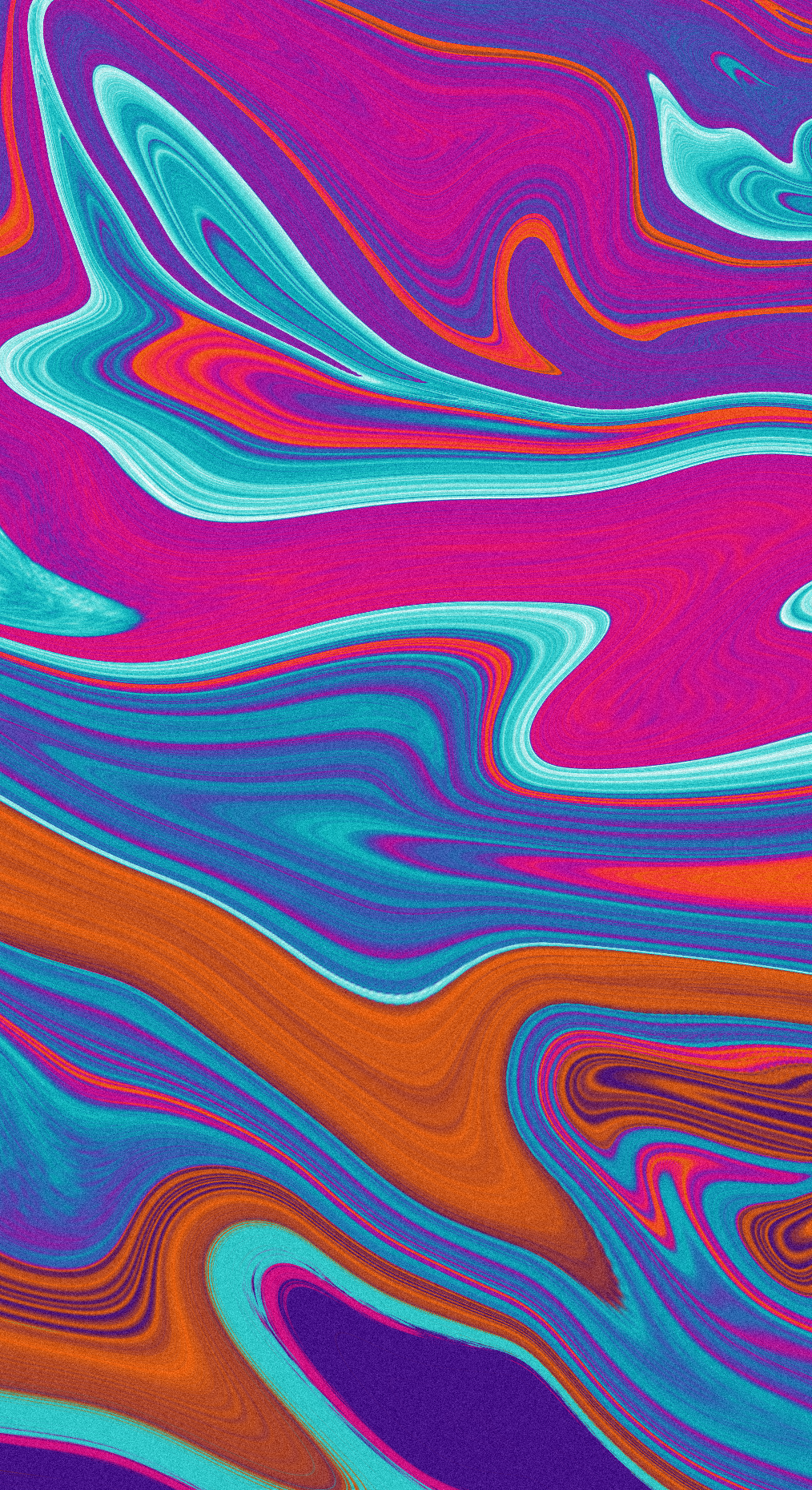 ТЕХНІК-ЮНІОР
ПРИСТРІЙ ДЛЯ  ВИМІРЮВАННЯ  ПРОЗОРОСТІ ВОДИ  У ВОДОЙМАХ
Хараджян Михайло, учень 9 класу  Криворізького Центрально-Міського
ліцею
1 1 1 0 0
1 0 1 1 0 0 0 1 1 1 1 0 1 0 1 1 1 1 1 1 0 1
0 1 0 1 0 0 1 0 1 1 1 1 0 1 0 1 0 1 1 0 1
0 1 1 0 1 1 0 0 1 1 0 0 1 0 0 1 1 1 0 1 0
0 0 0 0 0 1 1 0 0 1 0 0 1 0 1 1 1 1 1 1
1 0 1 1 1 0 0 1 0 0 1 1 1 0 1 1 0 1 0 0 0
0 0 0 0 0 0 1 1 1 0 0 1 0 1 1 1 0 1 1 0
0 1 1 1 1 1 1 0 1 1 1 1 0 0 0 0 1 0 1 0 1
0 1 0 1 0 1 1 0 1 1 0 1 0 0 0 1 0 1 1 0 1
1 0 0 1 1 1 0 1 0 1 0 1 1 1 0 0 1 0 0 0
1 0 1 0 0
1 0 1 1 1
0 1 1 1 1 1
1 0 0 0
0 0 1 1 1
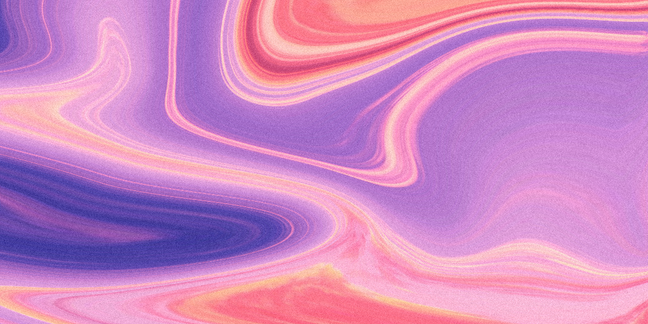 0 0 1 0 1
1 0 0 1 1
0 0 1 1 0
0 1 0 1 1 1 1 1 1 0 1 1 1 1 1 1 1 0 1 0 1 1 1 0 0 1 0 0
0 1 1 0 1 0 0 0 1 0 0 0 0 1 0 0 0 0 0 0 0 1 1 1
Зміст
Етап 1. Проектування
Етап 2. Конструювання
Етап 3. Алгоритм роботи
Етап 4. Етапи дослідження
Від ідеї
до готового  продукту
0 1 1 0 0
0 1 0 1 1
1 0 0 1 0
1 0 1 1 1
0 0 0 1 0
0 0 1 1 1 1
1 1 1 0 1
0 1 1 1 0
1 1 1 0 1 1 1 1 1 1 1 0 1 0 1 1 1 0 0 1 0 0 1 1 1 0 1 1 0 1 0 0 0
0 0 0 0 1 0 0 0 0 0 0 0 1 1 1 0 0 1 0 1 1 1 0 1 1 0 0 0 1 1
0 1 1 1 1 0 1 0 1 1 1 1 1 1 0 1 1 1 1 0 0 0 0 1 0 1 0 1
1 1 0 1 0 1 0 1 1 0 1 1 0 1 0 0 0 1 0 1 1 0 1 1 0 0 1
0 1 1 1 0 1 0 1 0 1 1 1 0 0 1 0 0 0 0 0 1 1 0 0 1 0
1 1 1 0 1 1 1 1 1 1 1 0 1 0 1 1 1 0 0 1 0 0 1 1 1 0 1 1 0
0 0 0 1 0 0 0 0 0 0 0 1 1 1 0 0 1 0 1 1 1 0 1 1 0
0 1 0 1 1 1 1 1 1 0 1 1 1 1 0 0 0 0 1 0 1 0 1 0 0 1 0
0 1 0 1 1 0 1 1 0 1 0 0 0 1 0 1 1 0 1 1 0 0 1 1 0 0 1
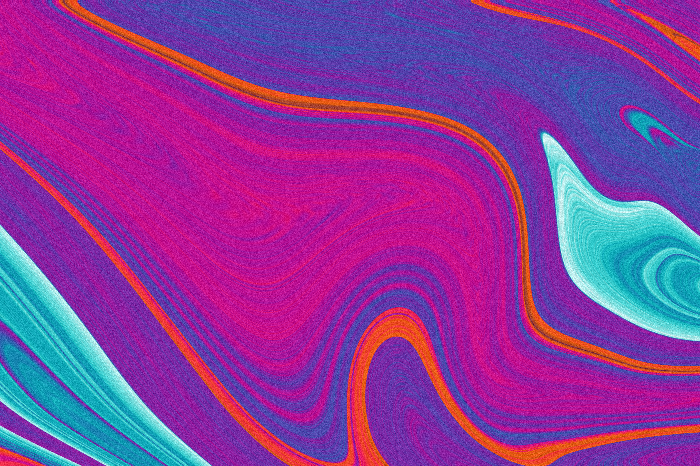 1 0 1 0 1 1 1 0 0 1 0 0 0 0 0 1 1 0 0 1 0 0 1 0 1 1
Апарат  дослідження
Мета - дослідження створення  пристрою для вимірювання
ЗА
Н
Н
Я Д
О
С
ЛІ
Д
Ж
ЕН
Н
Я:
ВДА
-на осн
ові ан
ну хар
алі
акт
зу
ер
нау
ист
ков
ик
их
у п
дж
роз
ерел
орост
роз
і та
кр
ити
загаль
ті;
мутнос
алізув
ат
и іс
ну
ючі
ріш
ен
ня
для
-проан
вимірюва
;
ння пр
ти інс
оз
тру
оро
ме
сті
нти
я с
тво
ре
ння
прозорості води у водоймах на базі-розгляну
дл
я вимі
рю
ван
ня
пр
озо
ро
сті;
ПАК Arduino-WeMos.
Об’єкт - дослідження є процес  створення пристрою для  вимірювання прозорості води у  водоймах.
0 0 0 1 0	Предмет - дослідження є
пристрою дл
бити п
ро
гра
мн
у та
ап
ар
атн
у с
кла
до
ву
-розро
пристрою дл
сті;
я вимі
истрі
рю
й дл
ван
я в
ня
им
пр
ірю
озо
ва
ро
ння
-створити пр
0 1 1 0 0
0 1 0 1 1
0 1 1 1 1 0 1 0 1 1 1 1 1 1 0 1 1 1 1 0 0 0 0 1 0 1 0 1
1 1 0 1 0 1 0 1 1 0 1 1 0 1 0 0 0 1 0 1 1 0 1 1 0 0 1
0 1 1 1 0 1 0 1 0 1 1 1 0 0 1 0 0 0 0 0 1 1 0 0 1 0
1 1 1 0 1 1 1 1 1 1 1 0 1 0 1 1 1 0 0 1 0 0 1 1 1 0 1 1 0
0 0 0 1 0 0 0 0 0 0 0 1 1 1 0 0 1 0 1 1 1 0 1 1 0
0 1 0 1 1 1 1 1 1 0 1 1 1 1 0 0 0 0 1 0 1 0 1 0 0 1 0
0 1 0 1 1 0 1 1 0 1 0 0 0 1 0 1 1 0 1 1 0 0 1 1 0 0 1
1 0 1 0 1 1 1 0 0 1 0 0 0 0 0 1 1 0 0 1 0 0 1 0 1 1
снові
ПА
К Ar
du
ino
.
прозорості на о
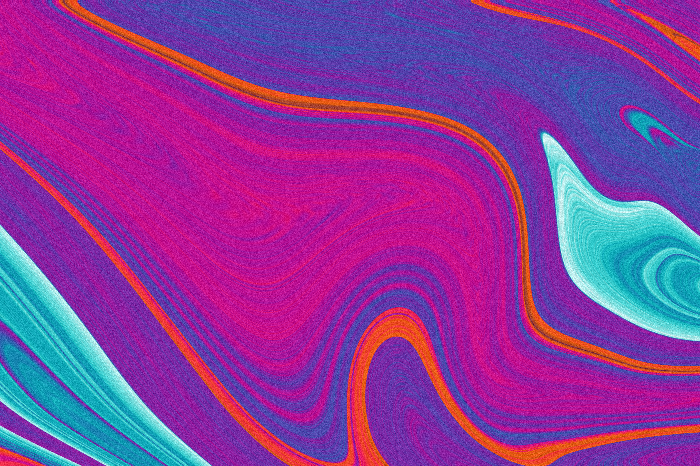 1 0 0 1 0
1 0 1 1 1
прозорість та мутність води та  методи їх визначення.
0 0 1 1 1 1
1 1 1 0 1
0 1 1 1 0
1 1 1 0 1 1 1 1 1 1 1 0 1 0 1 1 1 0 0 1 0 0 1 1 1 0 1 1 0 1 0 0 0
0 0 0 0 1 0 0 0 0 0 0 0 1 1 1 0 0 1 0 1 1 1 0 1 1 0 0 0 1 1
Актуальність
Мою систему можна
використовувати у:

-великих  акваріумах
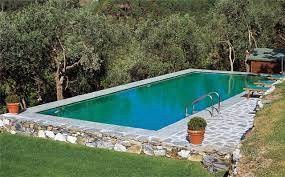 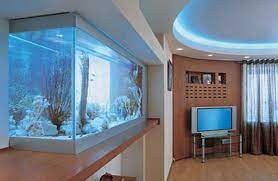 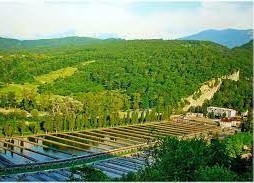 0 1 1 0 0
0 1 0 1 1
0 1 1 1 1 0 1 0 1 1 1 1 1 1 0 1 1 1 1 0 0 0 0 1 0 1 0 1
1 1 0 1 0 1 0 1 1 0 1 1 0 1 0 0 0 1 0 1 1 0 1 1 0 0 1
0 1 1 1 0 1 0 1 0 1 1 1 0 0 1 0 0 0 0 0 1 1 0 0 1 0
1 1 1 0 1 1 1 1 1 1 1 0 1 0 1 1 1 0 0 1 0 0 1 1 1 0 1 1 0
0 0 0 1 0 0 0 0 0 0 0 1 1 1 0 0 1 0 1 1 1 0 1 1 0
0 1 0 1 1 1 1 1 1 0 1 1 1 1 0 0 0 0 1 0 1 0 1 0 0 1 0
0 1 0 1 1 0 1 1 0 1 0 0 0 1 0 1 1 0 1 1 0 0 1 1 0 0 1
-басейнах
-рибних  господарствах
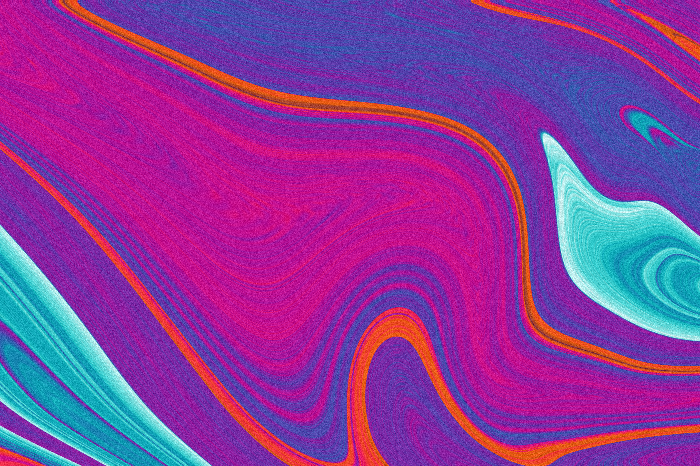 1 0 0 1 0
1 0 1 1 1
0 0 0 1 0
0 0 1 1 1 1
1 1 1 0 1
0 1 1 1 0
1 1 1 0 1 1 1 1 1 1 1 0 1 0 1 1 1 0 0 1 0 0 1 1 1 0 1 1 0 1 0 0 0
0 0 0 0 1 0 0 0 0 0 0 0 1 1 1 0 0 1 0 1 1 1 0 1 1 0 0 0 1 1
1 0 1 0 1 1 1 0 0 1 0 0 0 0 0 1 1 0 0 1 0 0 1 0 1 1
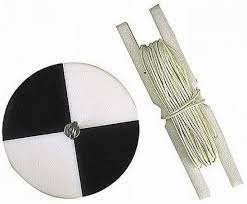 Що таке  каламутність?
Прозорість води в гідрології та океанології – це відношення інтенсивності світла, що пройшло через шар води, до інтенсивності світла, що входить в воду. Прозорість води – величина, побічно позначає кількість зважених часток і колоїдів в воді.
Д
иск Секкі
0 1 1 0 0
0 1 0 1 1
0 1 1 1 1 0 1 0 1 1 1 1 1 1 0 1 1 1 1 0 0 0 0 1 0 1 0 1
1 1 0 1 0 1 0 1 1 0 1 1 0 1 0 0 0 1 0 1 1 0 1 1 0 0 1
0 1 1 1 0 1 0 1 0 1 1 1 0 0 1 0 0 0 0 0 1 1 0 0 1 0
1 1 1 0 1 1 1 1 1 1 1 0 1 0 1 1 1 0 0 1 0 0 1 1 1 0 1 1 0
0 0 0 1 0 0 0 0 0 0 0 1 1 1 0 0 1 0 1 1 1 0 1 1 0
0 1 0 1 1 1 1 1 1 0 1 1 1 1 0 0 0 0 1 0 1 0 1 0 0 1 0
0 1 0 1 1 0 1 1 0 1 0 0 0 1 0 1 1 0 1 1 0 0 1 1 0 0 1
1 0 1 0 1 1 1 0 0 1 0 0 0 0 0 1 1 0 0 1 0 0 1 0 1 1
Прозорість, вимірюється як висота стовпа води, при погляді крізь який можна розрізняти впізнаваний знак отвори на диску, стандартний шрифт, хрестоподібна мітка і т.п. Прозорість води вимірюется у FTU.
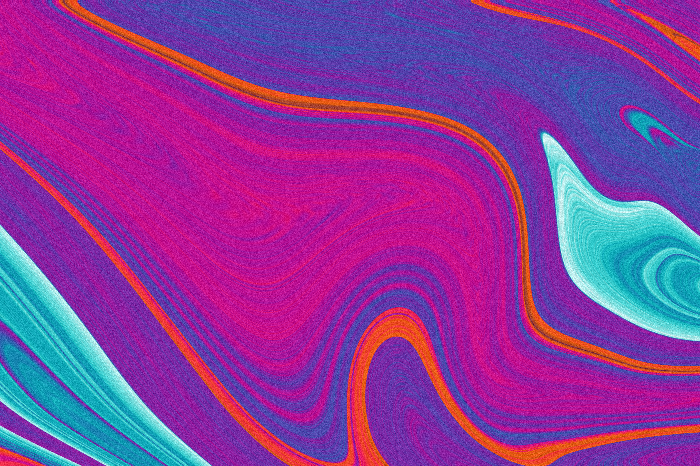 1 0 0 1 0
1 0 1 1 1
0 0 0 1 0
0 0 1 1 1 1
1 1 1 0 1
0 1 1 1 0
1 1 1 0 1 1 1 1 1 1 1 0 1 0 1 1 1 0 0 1 0 0 1 1 1 0 1 1 0 1 0 0 0
0 0 0 0 1 0 0 0 0 0 0 0 1 1 1 0 0 1 0 1 1 1 0 1 1 0 0 0 1 1
Етап 1
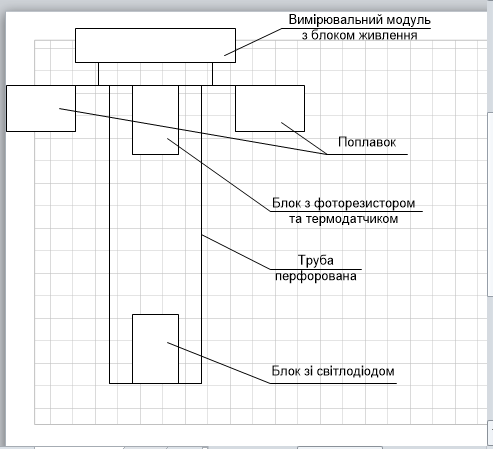 Створення конструкції
Етап 1
Структурна  схема приладу
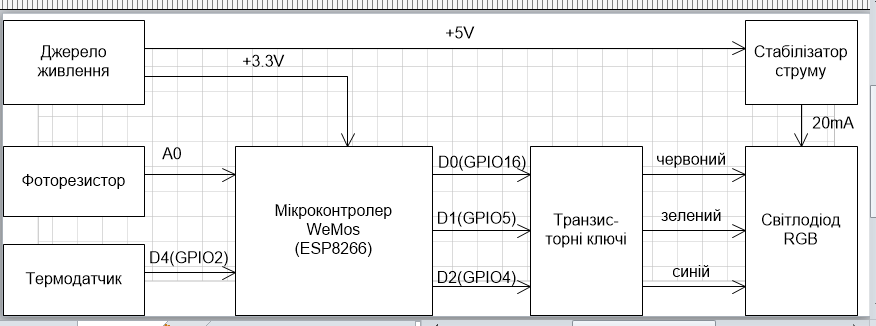 1 0 1 1 1 1 1 1 1 0 1 0 1 1 1 1 1 0 1 0 1 1 1 0 1 0 1 1 1 1 1 0 1 0 1 1 1 1 1
0 1 0 1 1 1 1 1 0 1 0 1 0 1
Етап 2
0 1 0 1 1 0 0 0 1 0 1 0 1 1 0 0 0 1 0 1 1 0 0 0 1 0 1 1 0 0 0 1 0 1
0 0 1 0 0 0
0 0 0 1 1 0
1 0 1 1 0 0
0 0 1 0 0 1
1 0 0 0 1 1
0 1 0 1 1 0
0 1 0 1 0 1
0 1 1 0 1 0
0 1 0 1 0 1
0 1 0 1 0 1 1 0
0 0 1 0 1 0 1 1 0 0 0 1 0 1 1 0 0 0 1 1
0 0 0 1 0 1 0 1 1 0 0 0 1 0 1 1 0 0 0 1 1
1 0 0 0 1 0 1 1 0 0 0 1 0 1 1 0 0 0 1 0 1
1 0 1 1 0 0 0 1 0 1 0 1 1 0 0 0 1 1 0 0 1
0 0 1 1 0 0 0 1 1 0 1 0 1 1 0 1 0 1 1 0 0
0 1 1 0 0 0 1 1 0 1 0 1 0 1 0 1 1 0 0 0 1 1
0 1 0 1 1 0 1 0 1 1 0 1 0 1 0 1 0 1 0 1 0 1
1 0 1 0 1 1 0 1 0 1 0 1 1 0 1 0 1 0 1 1 0 1
1 1 0 1 0 1 1 0 0 0 1 1 0 0 0 1 1 0 1 0 1 1
0 1 0 1 0 1 1
0 0 1 0 1 0 1
0 1 0 1 0 1 0
0 0 1 0 1 1 0
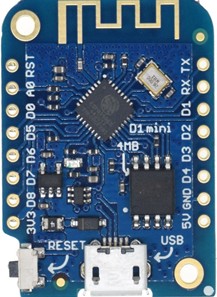 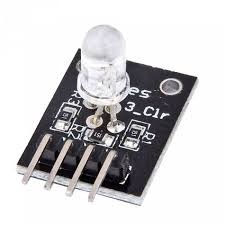 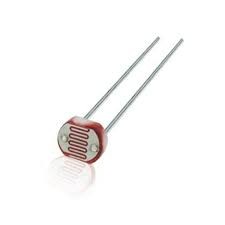 0 1 0 1 1 0 0
0 1 0 1 1 0 1
1 0 1 1 0 1 0 1
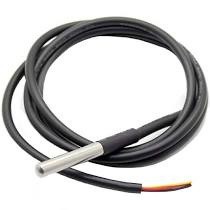 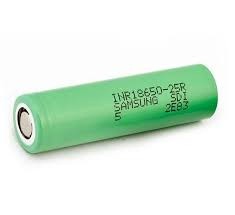 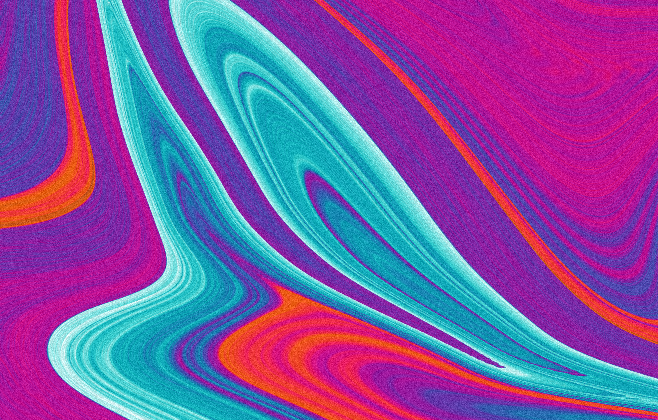 ФОТО ПРИСТРОЮ
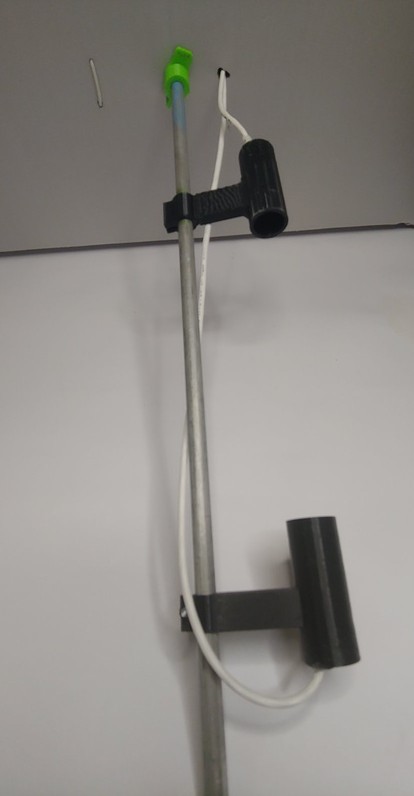 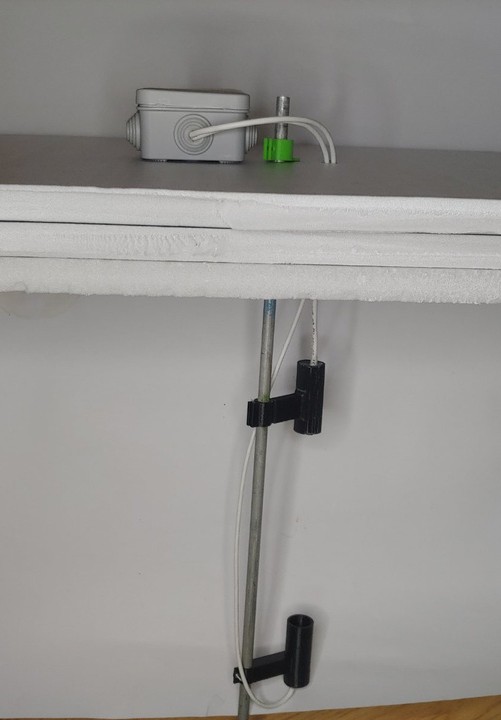 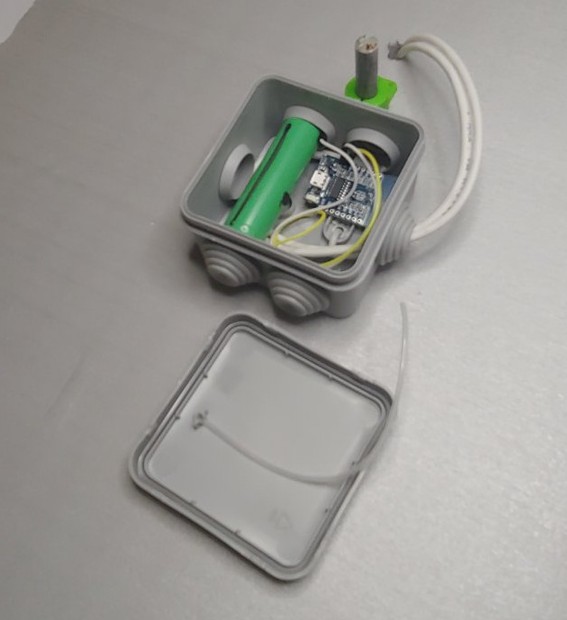 ЕТАП 3
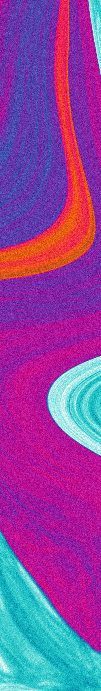 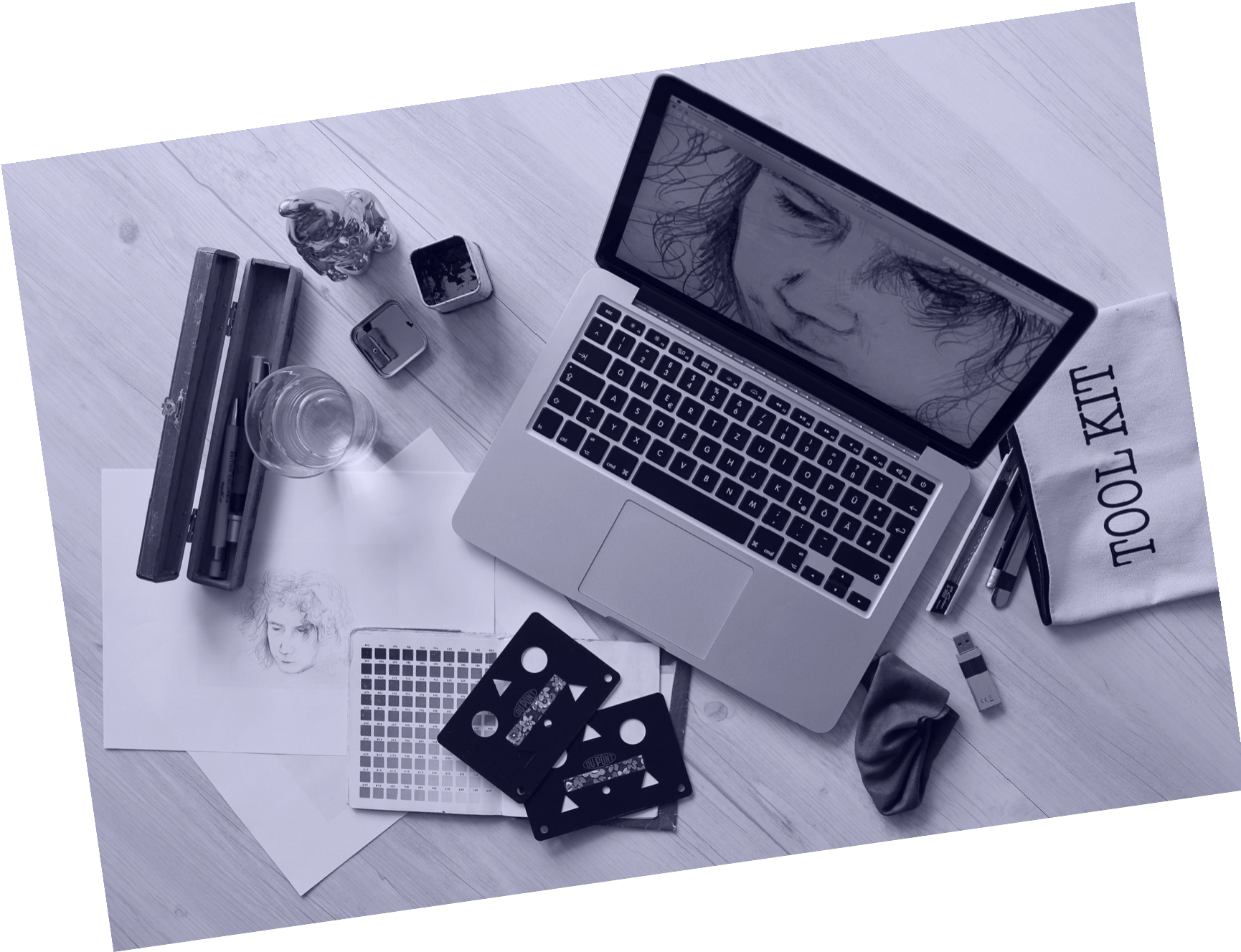 КРОК
–увімкнути світлодіод певного кольору;

КРОК
– зчитати значення напруги на фоторезисторі з АЦП ;

3 КРОК
– зчитати температуру з цифрового датчика температури;

4 КРОК
– обчислити значення освітлення з урахуванням  температурної компенсації та довжини хвилі світла від  світлодіоду.
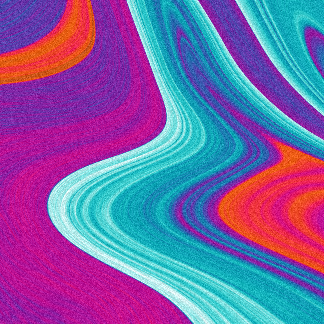 КАЛІБРУВАННЯ
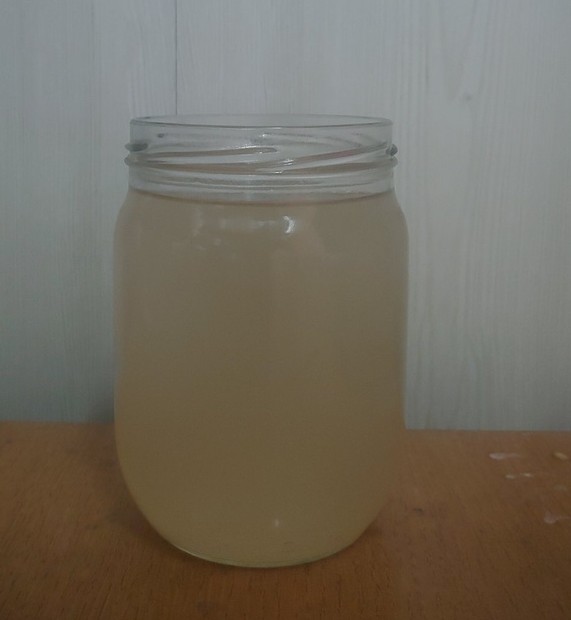 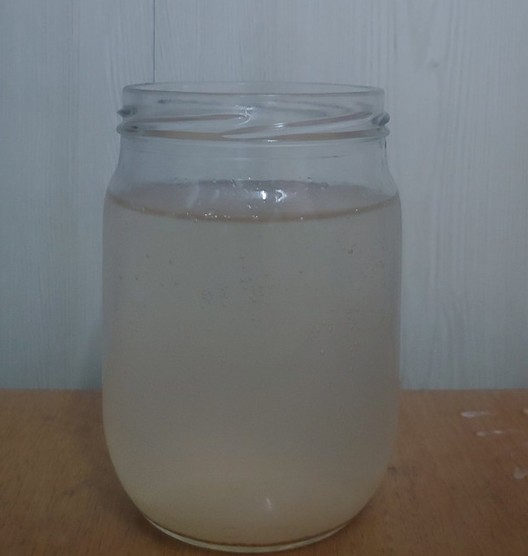 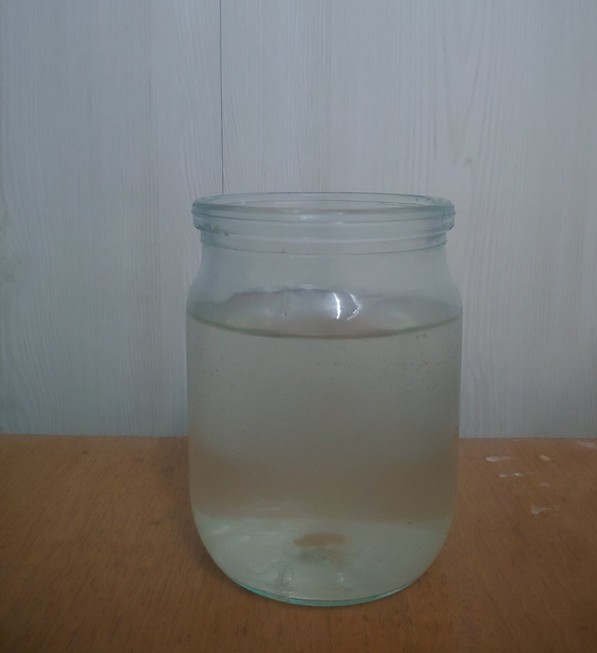 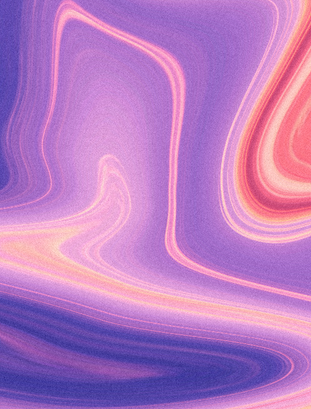 400FTU
100FTU
25FTU
МОДЕРНІЗАЦІЯ ПРИСТРОЮ
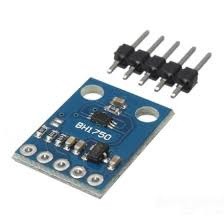 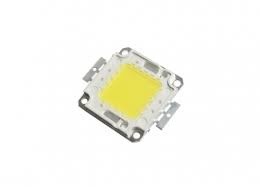 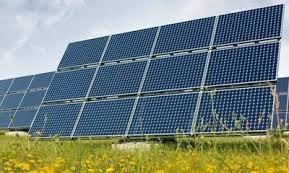 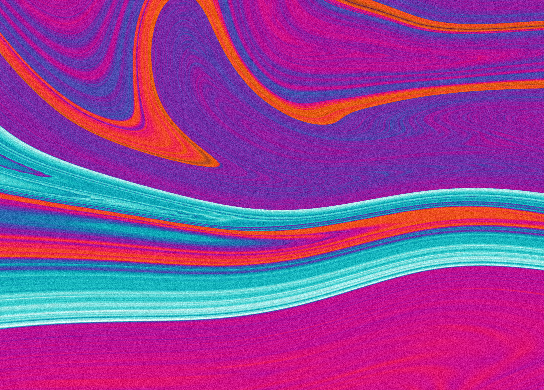 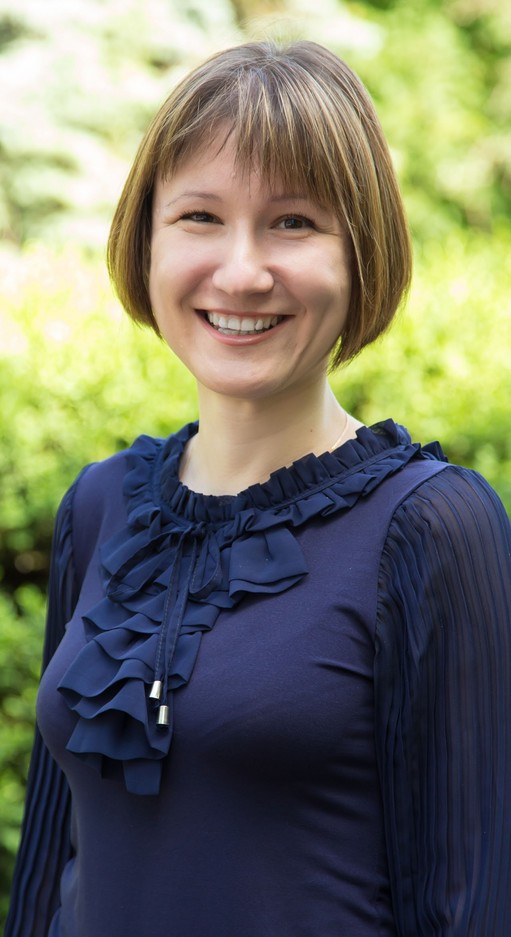 Команда
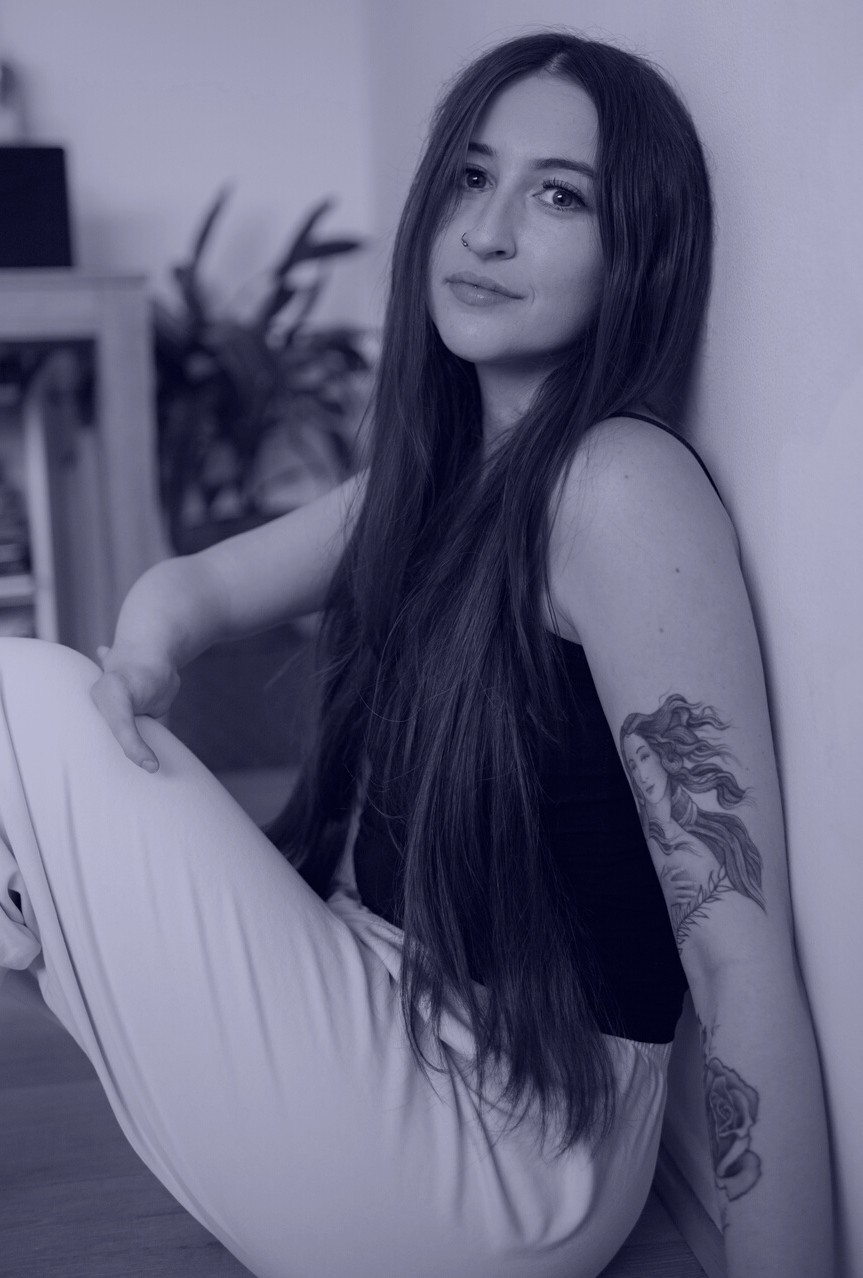 Люди, які працювали над  роботою

ХАРАДЖЯН МИХАЙЛО
Автор

ШАПОРІНА ОЛЬГА
Учитель інформатики

МЕРЗЛИКІН ПАВЛО
НАУКОВИЙ КОНСУЛЬТАНТ
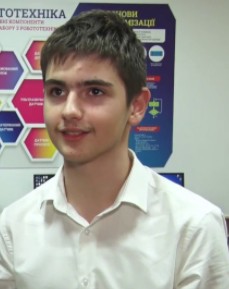 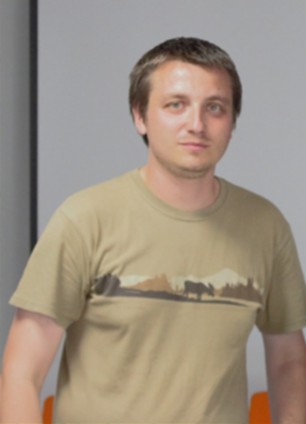